Zakres wsparcia studentów transpłciowych na uczelniach wyższych
12 grudnia 2023 r.
Czym jest Transpłciowość?
Transpłciowość (ang. transgender, od łac. trans- „przez, poza, poprzez” oraz ang. -gender „rodzaj, płeć”) – określenie zbiorcze na osoby, których tożsamość płciowa, ekspresja płciowa i/lub zachowania różnią się od tych kulturowo związanych z płcią, do której zostały przypisane w momencie urodzenia.
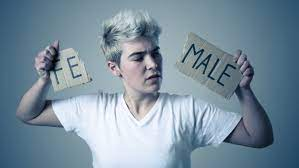 Proces tranzycji
Korekta, uzgodnienie lub ustalenie płci/tranzycja: Proces dopasowania odbioru społecznego, danych metrykalnych i cech fizycznych do tożsamości płciowej. "Uzgodnienie" i "ustalenie" są używane przede wszystkim w kontekście danych, "tranzycja" jako nazwa ogółu procesu.
Określenie diagnostyczne zaburzenie tożsamości płciowej było używane w DSM do czasu jego zmiany na dysforię płciową w 2013 roku wraz z pojawieniem się DSM-5.
Dysforia płciowa
Dysforia płciowa (ang. gender dysphoria) – cierpienie odczuwane przez daną osobę z powodu niedopasowania jej tożsamości płciowej do płci przypisanej w chwili urodzenia.
Mity i fakty
Mit: osoby transpłciowe są zaburzone?
Termin ten pozwala określić się osobom, których tożsamość płciowa jest odmienna od biologii i metryki urodzenia. Od roku 2018 WHO w swojej Międzynarodowej Klasyfikacji Chorób i Problemów Zdrowotnych nie uznaje transpłciowości za zaburzenie.
Zmiany są widoczne w kolejnych edycjach systemów diagnostycznych takich jak DSM–5 pochodzącym z 2013 roku, transpłciowa tożsamość traci znaczenie psychopatologiczne, a uwaga klinicystów kierowana jest na rodzący chroniczne cierpienie stan rozbieżności pomiędzy doświadczaną tożsamością i wyrażaną ekspresją płciową a społeczną i/lub cielesną charakterystyką danej osoby, czyli na dysforię płciową [1]. 
Klasyfikacja ICD–11 proponuje nową jednostkę diagnostyczną – niezgodność płciową, która przyporządkowana zostaje nowej klasie, mianowicie problemom związanym ze zdrowiem seksualnym.
Mit: osoby transpłciowe widać na pierwszy rzut oka?
Nie. Osoby transpłciowe, tak jak osoby cispłciowe nie wyróżniają się niczym szczególnym. Niektóre osoby transseksualne po tranzycji w ogóle nie identyfikują się już jako osoby trans* i unikają wspominania o swojej przeszłości. Inne przez całe życie podkreślają swoją trans* tożsamość.
Mit: wszystkie osoby transpłciowe chcą przejść tranzycję?
Nie. Niektóre osoby – w szczególności transseksualne – dążą do tego, by ich
wygląd, odbiór społeczny i ciało odpowiadały płci odczuwanej i w związku z tym
przechodzą tranzycję, na którą składać się mogą m.in. zabiegi hormonalne, terapia
lub zabiegi chirurgiczne. Niektóre osoby trans* nie chcą, nie czują potrzeby bądź
z różnych powodów nie mogą przejść tranzycji. Nie oznacza to jednak, że nie są
osobami trans* tak samo jak osoby, które tranzycję przeszły.
Mit: łatwo rozpoznać osobę transpłciową?
Nie da się rozpoznać osób transpłciowych. Dopiero, gdy ktoś zdecyduje się otworzyć na Ciebie i poinformuje Cię o swojej transpłciowości, możesz mieć pewność, że trafiłeś na osobę trans*. Nigdy nie zakładaj i nie uprzedzaj się do kogoś, kogo podejrzewasz o transpłciowość. Nie ufaj też informacjom przekazywanym od innych ludzi. Mówienie o transpłciowości osób trzecich, gdy one same nie informują Cię o tym, jest uważane za bardzo niewłaściwe, raniące i łamiące prawo osób do prywatności.
Osoby Transpłciowe na Uczelni (1)
Spośród uczących się osób trans 73% nie ujawniło swojej tożsamości przed kadrą naukową, czy to akademicką czy szkolną.
Konieczność używania „starego” imienia i nazwiska zamiast „nowych” danych przed oficjalną zmianą dokumentów.
Problemy z formalną stroną funkcjonowania na uczelni.
Trudności z korzystaniem z toalet i szatni oraz uczestnictwem w zajęciach wychowania fizycznego (Wydział Anglistyki Uniwersytetu im. A. Mickiewicza w Poznaniu).
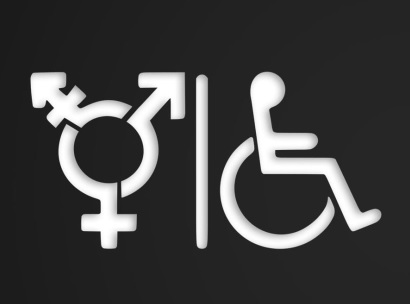 Osoby Transpłciowe na Uczelni (2)
aż 32 proc. studentek i studentów Uniwersytetu Warszawskiego stwierdziło, że ujawnienie swojej tożsamości płciowej lub orientacji seksualnej na uczelni może powodować poczucie dyskomfortu,
40 proc. zaś było świadkiem lub ofiarą zachowań dyskryminacyjnych motywowanych tymi czynnikami,
aż 3 proc. osób badanych było ofiarą lub świadkiem pobicia motywowanego orientacją seksualną lub tożsamością płciową.
Patroni
Patroni medialni:
Patroni honorowi:
Patronat honorowy: Witold KozłowskiMarszałek Województwa Małopolskiego
Patronat honorowy: Jacek Majchrowski Prezydent Miasta Krakowa
Dziękuję za uwagę!
Fundacja Instytut Rozwoju Regionalnego 
ul. Świętokrzyska 14, 30-015 Kraków
biuro@firr.org.pl 
Utilitia Sp. z o.o
ul. Świętokrzyska 14, 30-015 Kraków
biuro@utilitia.pl
XVII Konferencja Pełno(s)prawny StudentCentrum Konferencyjno-Hotelowe 
ul. Wybickiego 3b w Krakowie
12 grudnia 2023 r.